SKRIVEFAGET
Modul 1: Skriveproces og struktur
Lektion 2: Fase 1: Idéudvikling og fokus
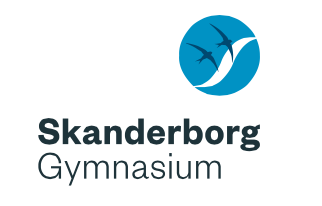 De 3 faser
Fase 1: Idéudvikling og fokus
Indsamling af viden (indefra og udefra)
Tænkeskrivning (hurtigskrivning)
Målrette skrivearbejdet ved hjælp spørgsmål (heuristisk metode)
Fokussætning – skabe et fokus i opgaven
Fase 2: Skrive udkast
Mind map
Disposition
Sammenhæng – skabe en ”rød tråd”
I hele teksten (mellem afsnit)
I det enkelte afsnit (mellem sætninger)
5 afsnitsmetoden
Indledning og konklusion 
Fase 3: Korrekturlæsning og redigering
Læse korrektur 
Omskrivning!
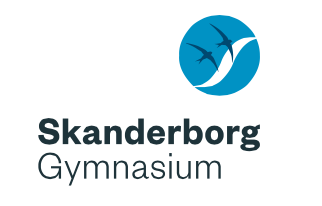 Fase 1: Trin 2
Ud fra hurtigskrivningen, dine notater fra sidste lektion samt de notater, du har taget derhjemme, skal du nu vælge en sætning eller en passage, du synes er særlig god eller interessant.
Du skal derefter omformulere denne sætning, så den fremstår som et hovedbudskab formuleret i én sætning. Den kan eksempelvis begynde med: 
Min hovedpointe er…
Det, jeg prøver at få frem her, er…
Undgå at lave en sætning med alt for mange led!
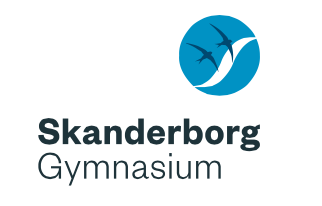 Fase 1: Trin 3
Omformuler nu dit hovedbudskab til et spørgsmål. 
Stryg først den indledende sætning, for eksempel: ”det, jeg prøver at sige.” 
Derefter omformulerer du resten af sætningen til et spørgsmål. 
Vurdér om spørgsmålet er godt, interessant, muligt at svare på
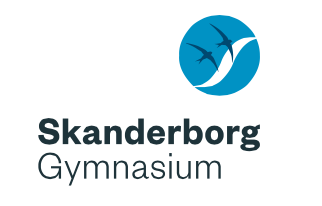 Fase 1: Trin 4
Formuler alternative versioner af det spørgsmål, som du sidder med fra forrige trin. Du kan fx
bruge andre typer hv-spørgsmål (hvem, hvad, hvor, hvordan, hvorfor, hvornår, hvor længe…)
prøve at spidsformulere spørgsmålet ved at stille det på en overdrevet, provokerende eller naiv måde
overveje om dit spørgsmål er et underspørgsmål til et mere overordnet spørgsmål – skriv det overordnede spørgsmål, hvis det er tilfældet
overveje om dit spørgsmål kan gøres mere specifikt og konkret – gør det, hvis det kan
undersøge om dit spørgsmål kan deles op i flere led – hvis det kan, så gør det, og lav øvelsen for hvert led.
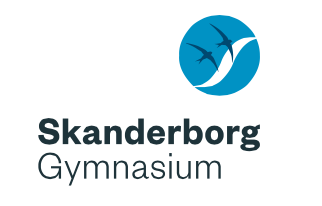 Fase 1: Trin 5
Diskuter jeres forskellige alternative spørgsmål med sidemanden 
Når I diskuterer, skal I vurdere og eventuelt forbedre hinandens spørgsmål. Er der nogen spørgsmål, der er bedre end andre? Hvorfor/hvorfor ikke? 
Det er vigtigt, at I i denne forbindelse gør jer tanker om, hvordan man kunne svare på spørgsmålet. 
Bliver man nysgerrig og får lyst til at finde svaret på spørgsmålet?
Vil der komme nogen interessante svar ud af spørgsmålet? Hvilke? 
Kan man overhovedet svare på spørgsmålet? Er det for abstrakt og svært? 
Omvendt, hvis det er for let at svare på, er det måske ikke et interessant nok spørgsmål. Et spørgsmål, man kan svare ja eller nej på, er fx ikke særligt interessant.
Når I er færdige med diskussionen, skal begge parter gerne føle, at de er blevet vejledt og hjulpet på vej mod at finde et godt spørgsmål
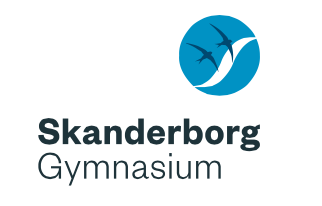 Fase 1: Trin 6
Udvælg det spørgsmål, som du mener, er det bedste spørgsmål. Det skal være et spørgsmål, som er interessant, og som du bliver nysgerrig efter at besvare. Og som kan besvares!
På baggrund af din samtale med din kammerat kan du evt. gøre spørgsmålet bedre
Skriv spørgsmålet øverst på et nyt stykke papir/et nyt dokument
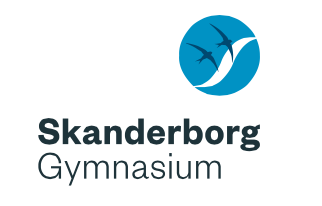 Fase 1: Trin 7
Forklar og begrund, hvorfor spørgsmålet er værd at stille og besvare 
Tag udgangspunkt i den vejledning, du netop har modtaget af din sidemand
Skriv i eget tempo i 5 minutter om, hvorfor det er et godt spørgsmål, der er værd at stille og besvare
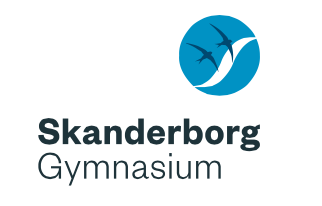 TILLYKKE!
Du er nu klar til at gå i gang med at skrive din tekst

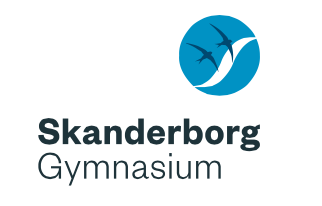 Fase 1: De 7 trin
Trin 1: Hurtigskrivning
Trin 2: Hovedbudskab i en sætning
Trin 3: Omformulér sætningen til et spørgsmål
Trin 4: Formulér alternative spørgsmål
Trin 5: Diskutér, og vurdér de alternative spørgsmål
Trin 6: Vælg et af de alternative spørgsmål
Trin 7: Forklar og begrund valget
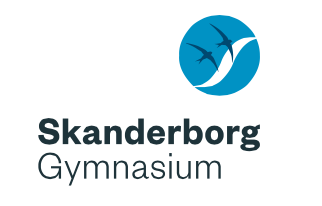